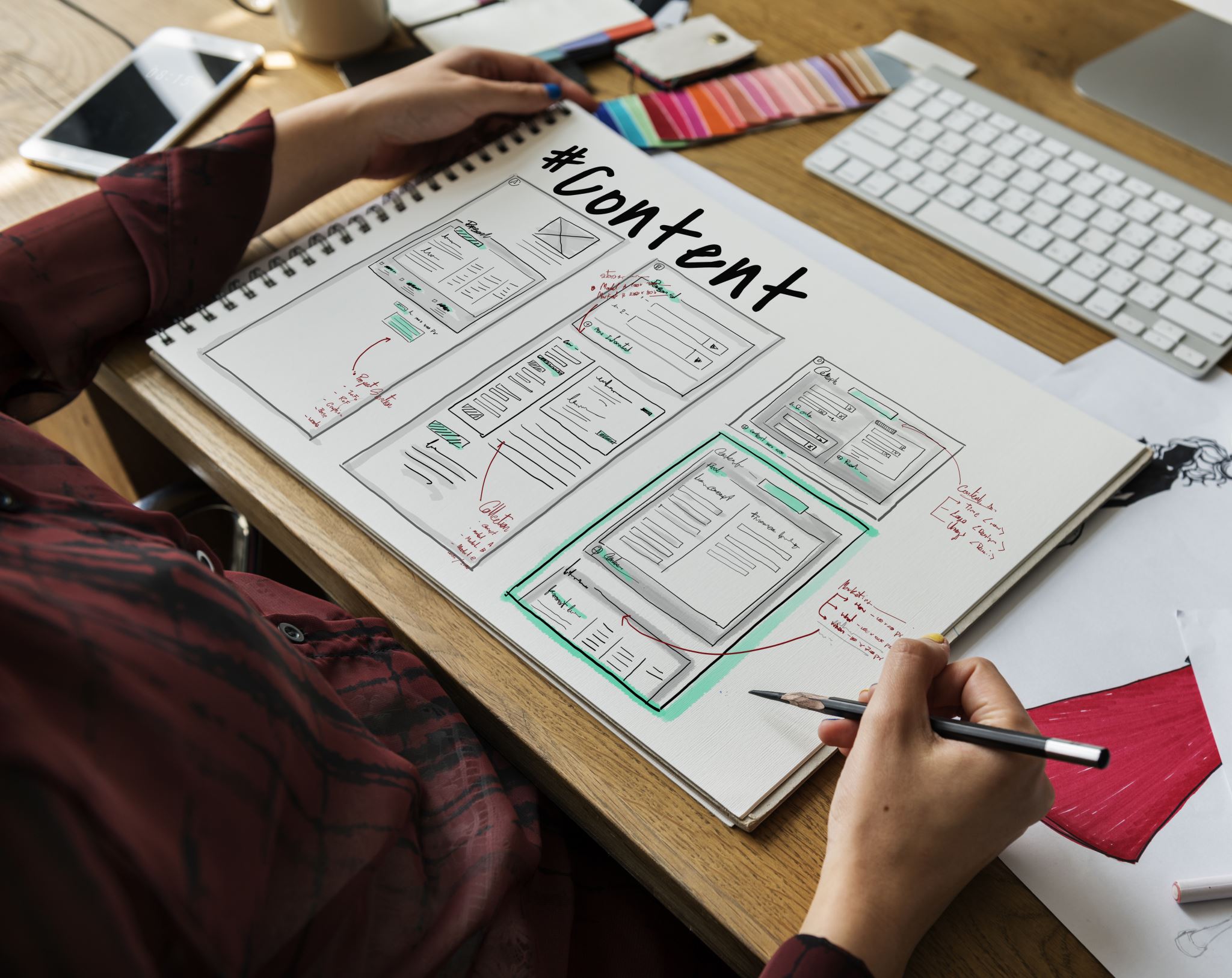 AOSP Apps/Packages Investigations
Part 3: Investigating calendar services
[Speaker Notes: https://digitalcorpora.s3.amazonaws.com/corpora/mobile/android_10/Non-Cellebrite%20Extraction/Pixel%203.zip]
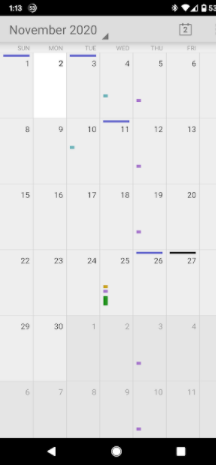 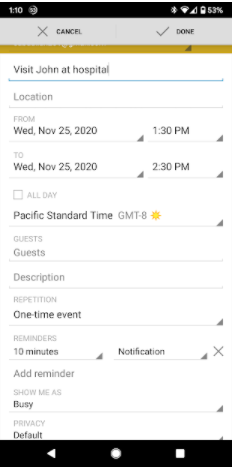 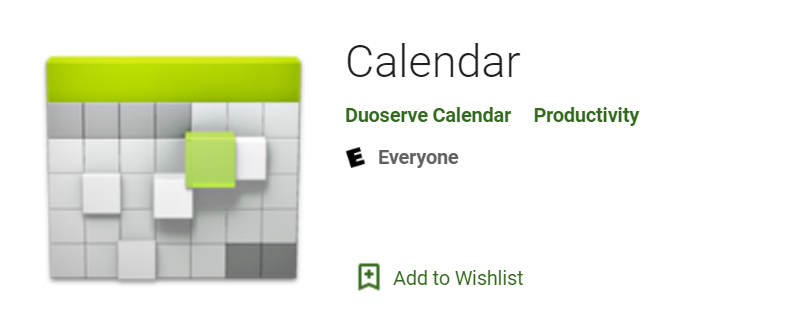 What are calendar services?
Service for calendar apps
Calendar is a tool to keep track of:
 Appointments
 Events
 Birthdays
Evidence types: 
 Events
 Reminders
Why it's important to investigate calendar evidence?
Note
Calendar scenario
Strategies to find the message evidence
Understand how events/reminders are stored in disks
often organized and stored in centralized locations such as database, xml, text file. 
Steps
Remember the list of questions to be answered
for each question, repeat
find potential locations of evidence, e.g., folder
find database/files
examine database/file
Step 1: find the location of the evidence
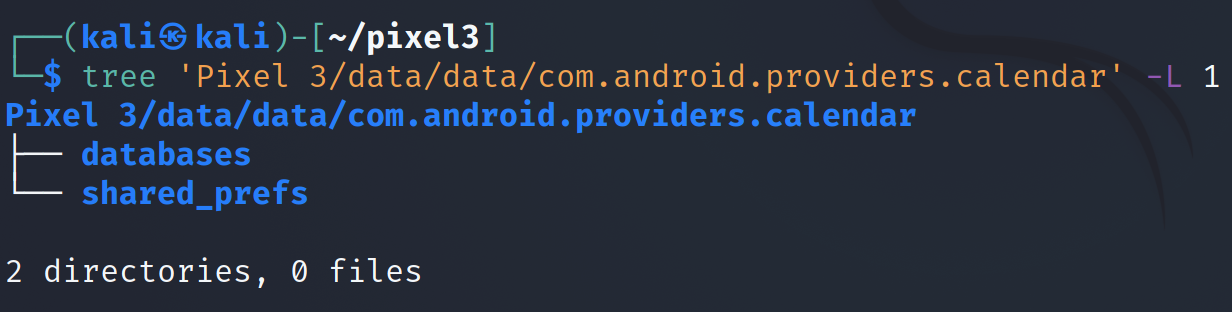 [Speaker Notes: Cmd: tree 'Pixel 3/data/data/com.android.providers.calendar' -L 1]
Step 2: Find the database
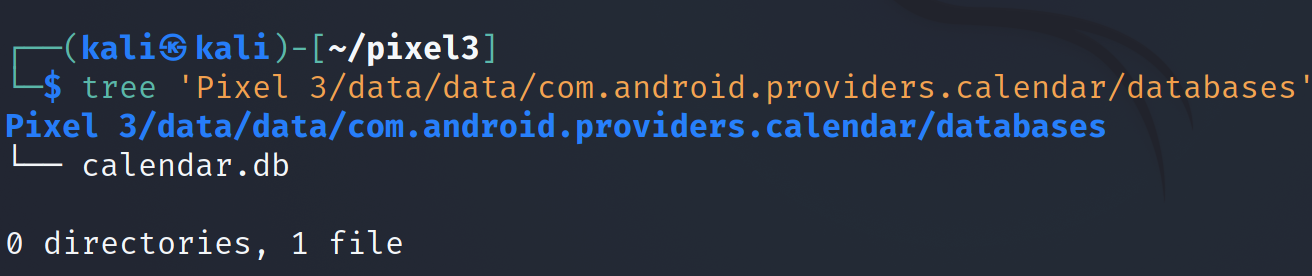 [Speaker Notes: Cmd: tree 'Pixel 3/data/data/com.android.providers.calendar/databases']
Step 3: examine the database
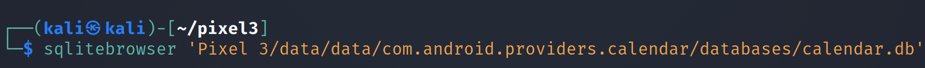 Tables in database
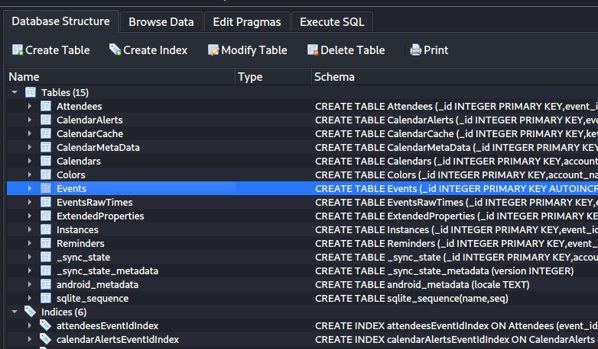 Tables to focus: attendees, events, reminders

In this case there isn't any data to look at in any of the tables
[Speaker Notes: Cmd: sqlitebrowser 'Pixel 3/data/data/com.android.providers.calendar/databases/calendar.db']
Solutions
To summarize